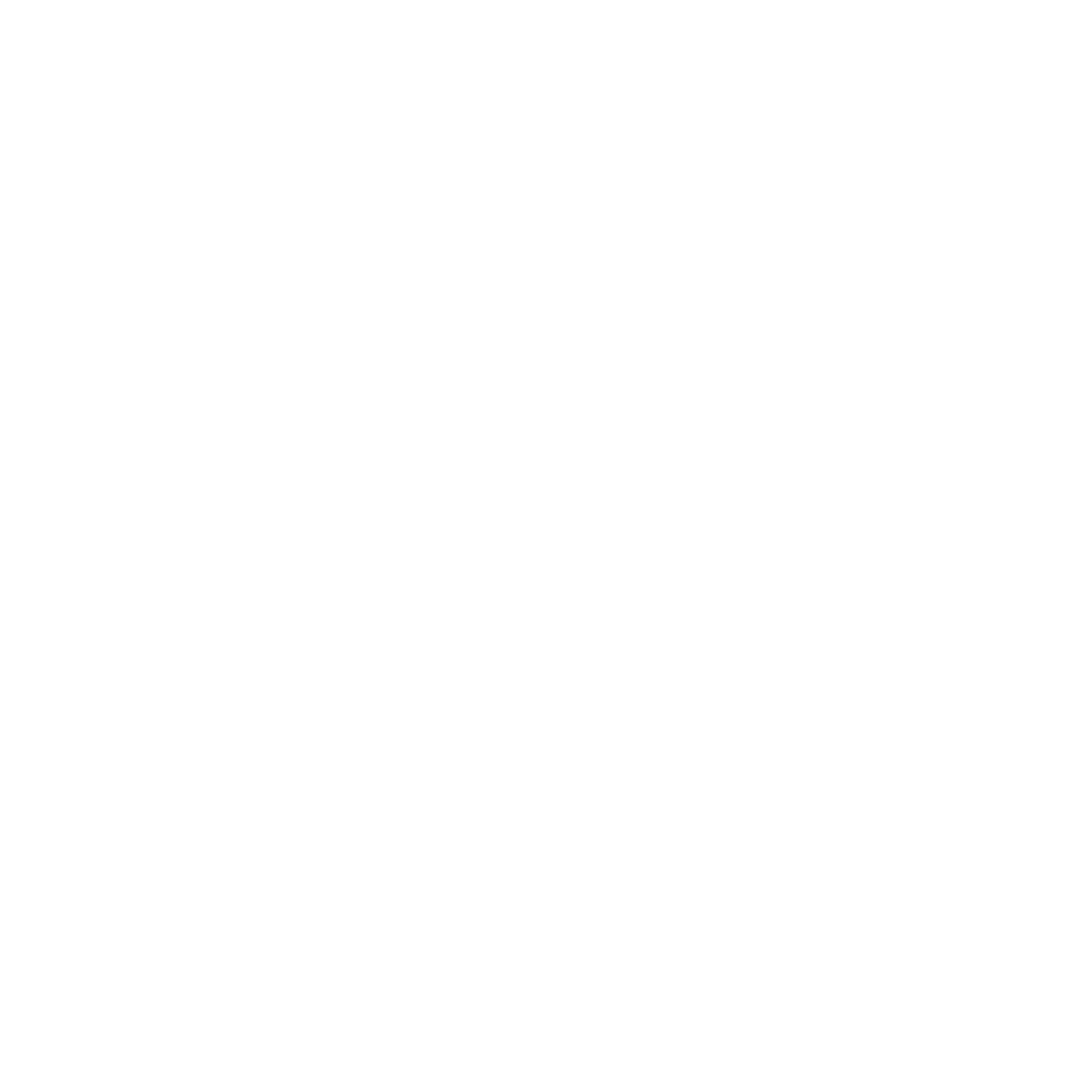 AMBA  Accreditation
Katherine O’Flynn
Director of Accreditation
Who is AMBA?
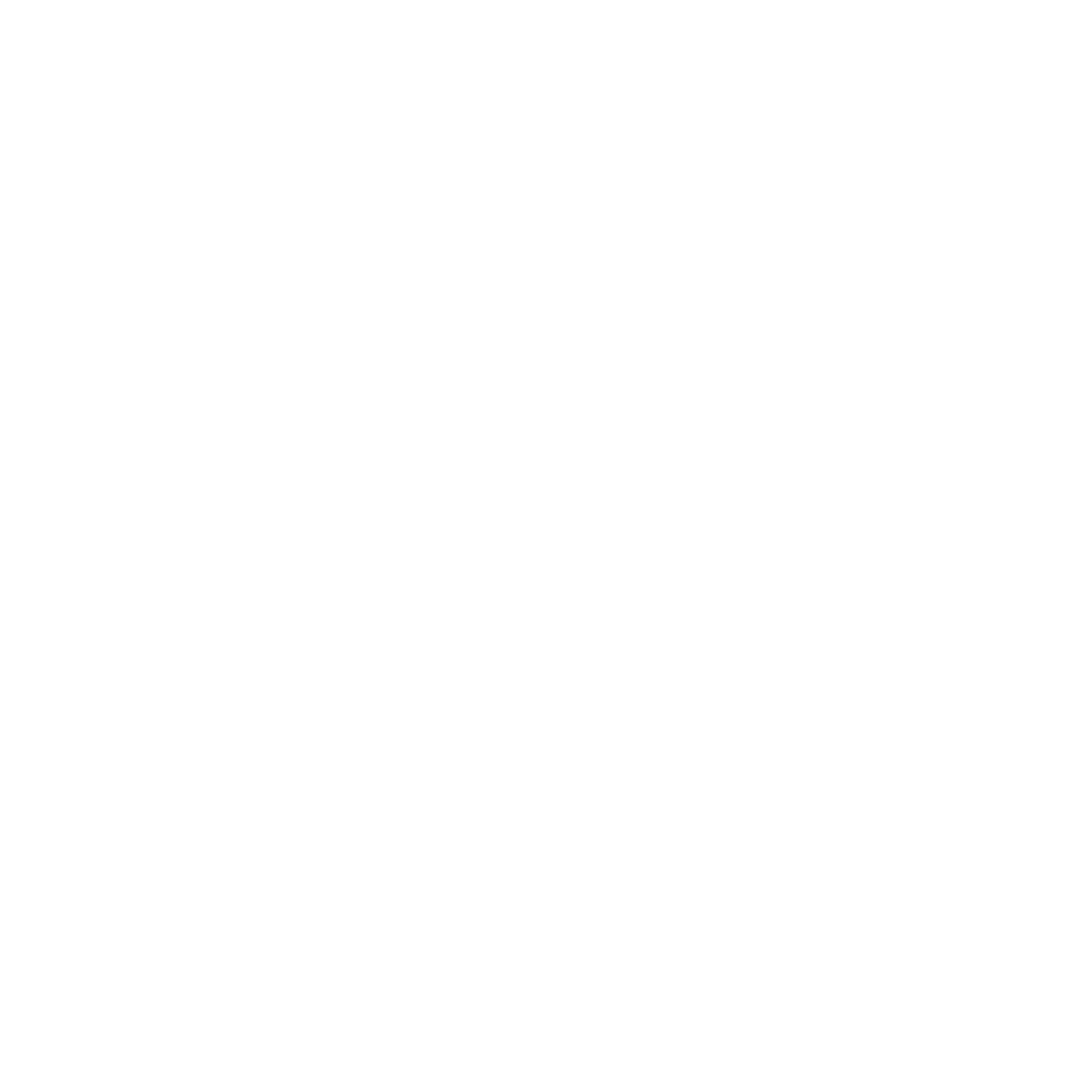 Founded in 1967 (56 yrs old in November) 
Originally a membership body (a Club) for MBA graduates in the UK and Europe
Due to consumer demand, created an accreditation process.
Still offer membership to Business School students and alumni
A network of 300 leading University Business Schools
The AMBA community: a powerful force for good.
What is AMBA Accreditation?
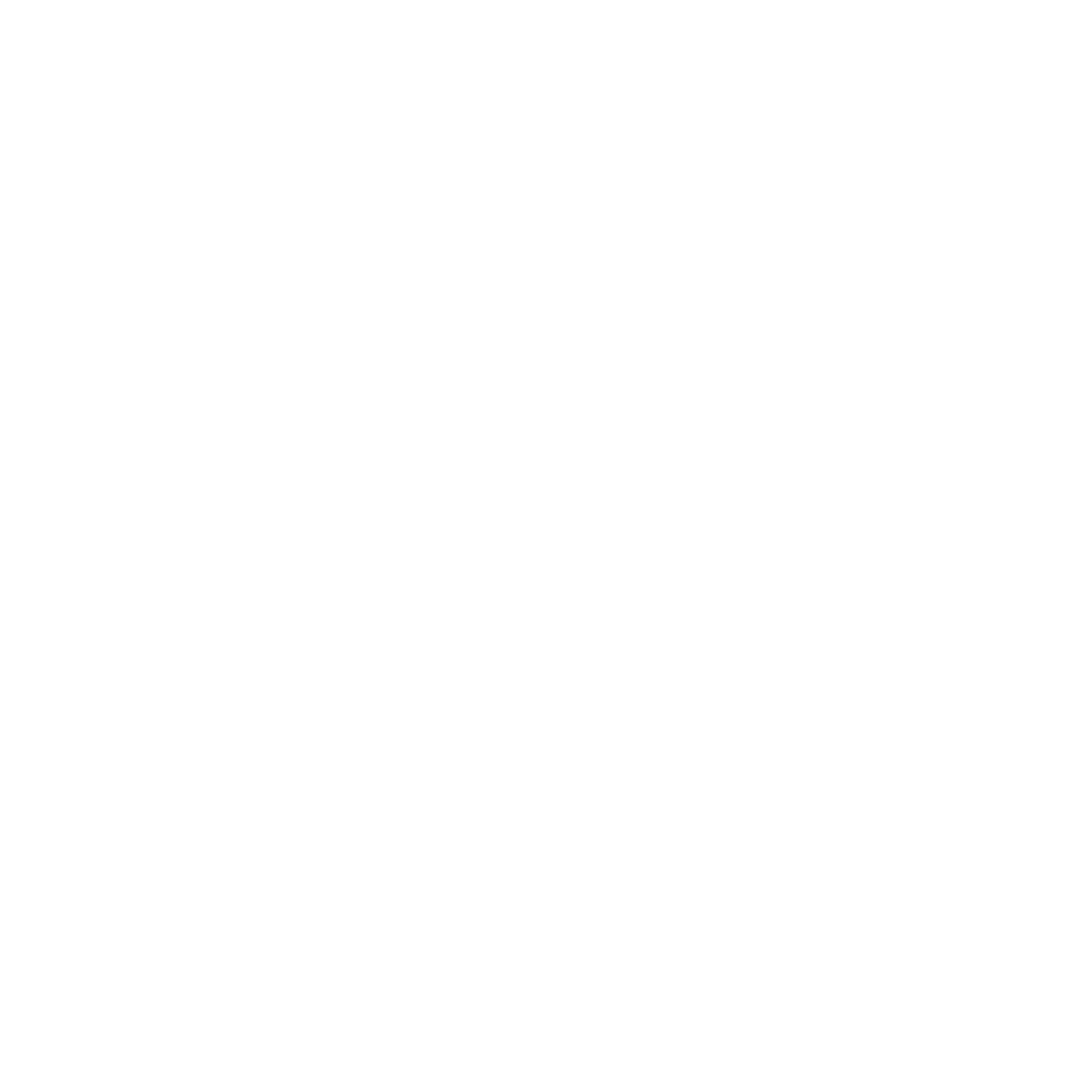 AMBA accredits three types of postgraduate management education programmes:
MBA programmes (post-experience);
MBM programmes (generalist, pre-experience Master’s level, for example MSc Management or MiM);
DBA programmes.
An international benchmarking / quality kite mark 
Peer review process, learn from others facing the same challenges
2022 Criteria Review
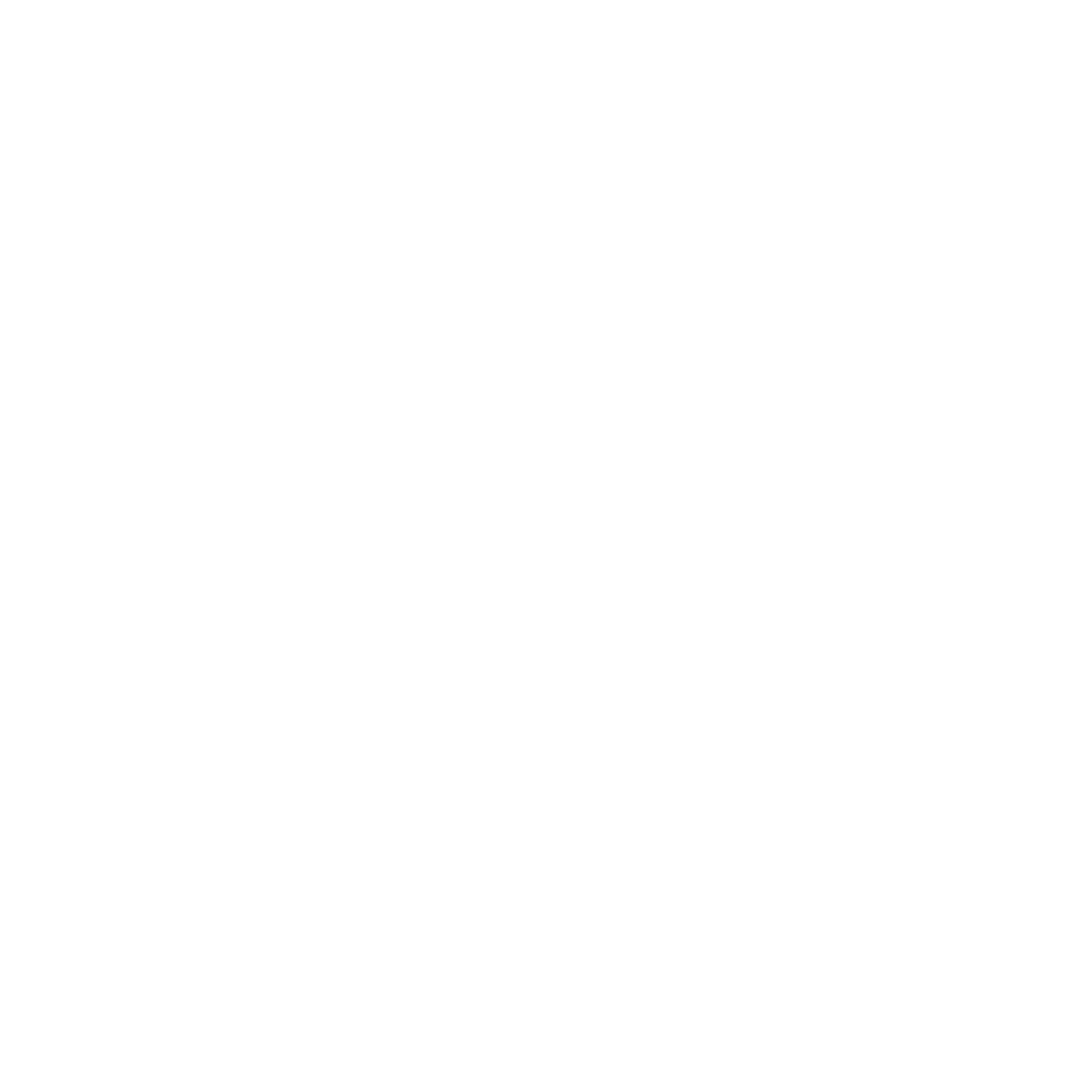 Restructuring from 10 key principles to four sections.
Explicit additional focus on diversity/equality. 
Improved clarity of qualitative criteria.
Explicit emphasis on impact as a transversal principle.
Evolution, not revolution.
AMBA ACCREDITATION 

What does a particular accreditation/label give the university? How can it help the university?

It is a rigorous external process that evaluates the quality of programme provision, assures students, staff, employers and the public that graduates are well  prepared and competent.
In some countries/regions it can mean eligibility for financial aid or working visas for students and staff or easier credit transfer between institutions 
Continuous improvement

2. What does a particular accreditation/label give faculty? How can it help faculty?

Recruitment - AMBA accreditation can make your institution more attractive to international academic faculty and students
Global quality recognition  – AMBA accreditation is a benchmark of quality, which can make your students and staff more attractive to employers
Network – Faculty and students from AMBA accredited Business Schools can access the entire AMBA network to connect with others, can assist with your own learning and development (e.g. conferences)

3. How can faculty help the university to receive a particular accreditation/label?

Engage
Contribute
Open  / collegiate
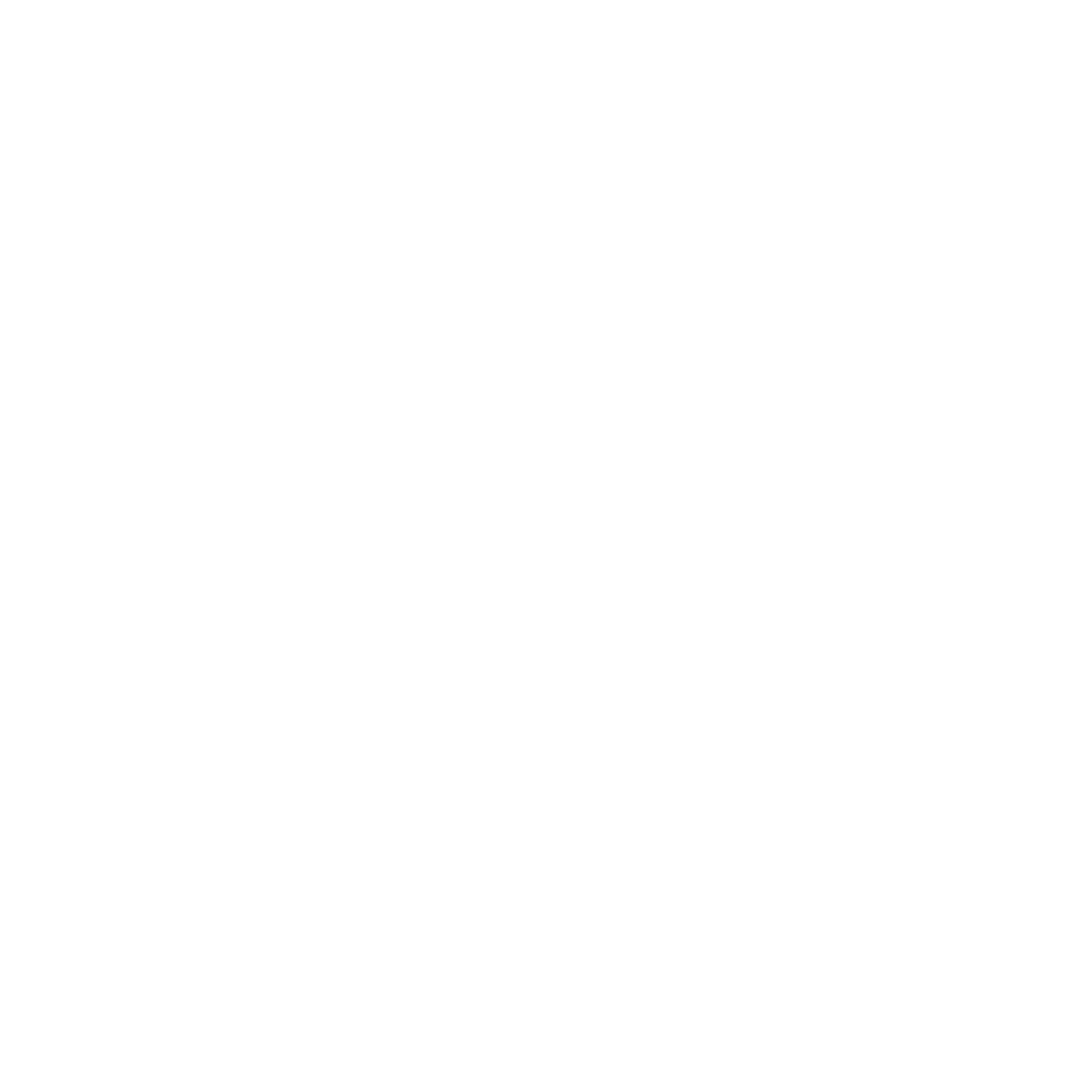